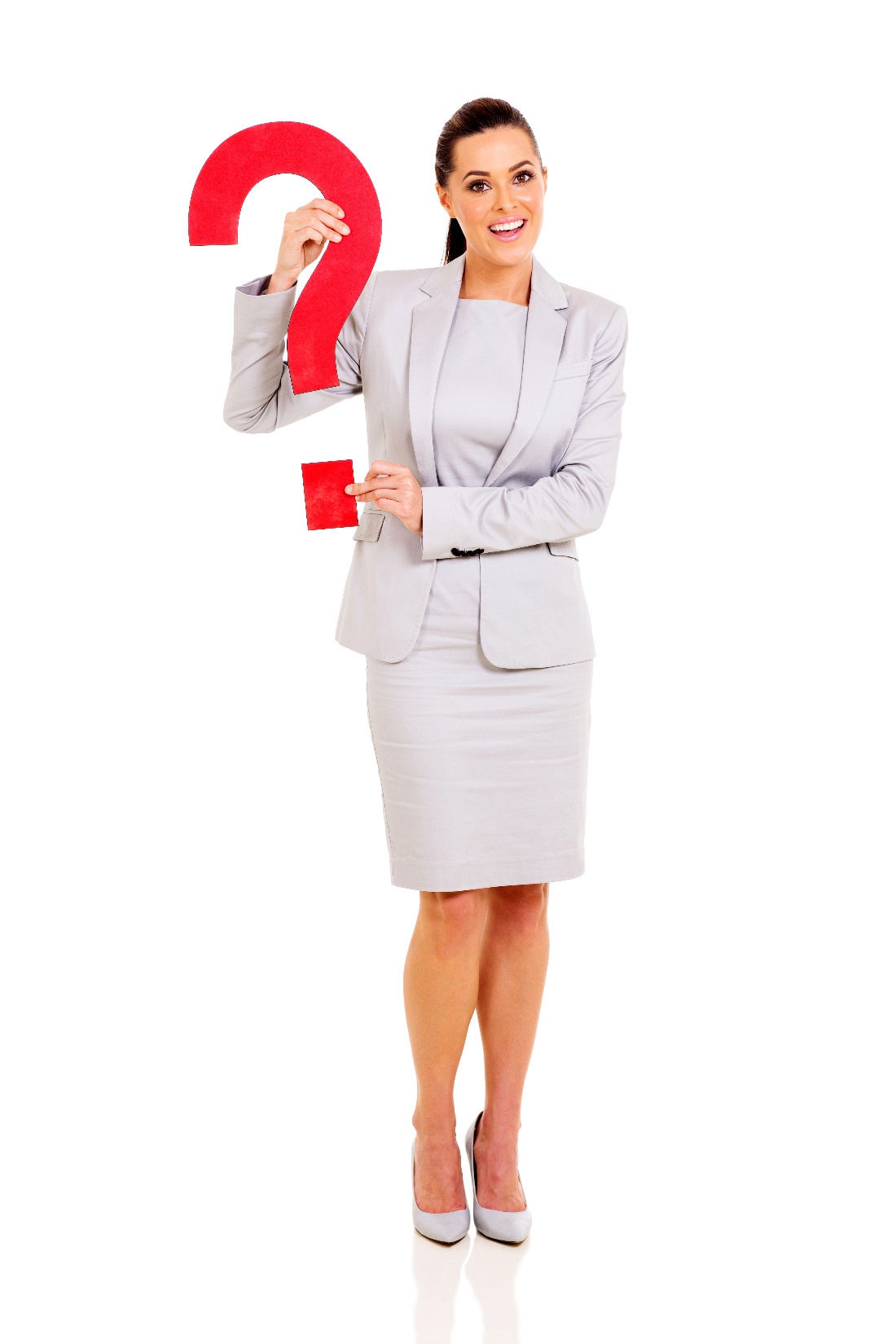 квадрат
три-ъгълник
трапец
Геометрични фигури
успоредник
правоъгълник
Геометрични фигури
Правоъгълник
Квадрат
Успоредник
Ромб
Трапец
Триъгълник
Правоъгълник
Геометрична фигура с 4 върха, 4 страни и 4 прави ъгъла.
Геометрична фигура, на която две по две страните са равни.
правоъгълник
Правоъгълник
правоъгълник
Геометрична фигура, на която две по две страните са равни и има 4 прави ъгъла.
Квадрат
квадрат
Геометрична фигура, на която четирите страни са равни и има 4 прави ъгъла.
Успоредник
успоредник
Геометрична фигура, на която две по две страните са успоредни.
Ромб
ромб
Геометрична фигура, на която четирите страни са равни и две по две успоредни.
Трапец
трапец
Геометрична фигура, на която двете страни са успоредни.
Триъгълник
триъгълник
Геометрична фигура с 3 върха, 3 страни, 3 ъгъла.
Какви геометрични фигури откривате на графичното изображение?
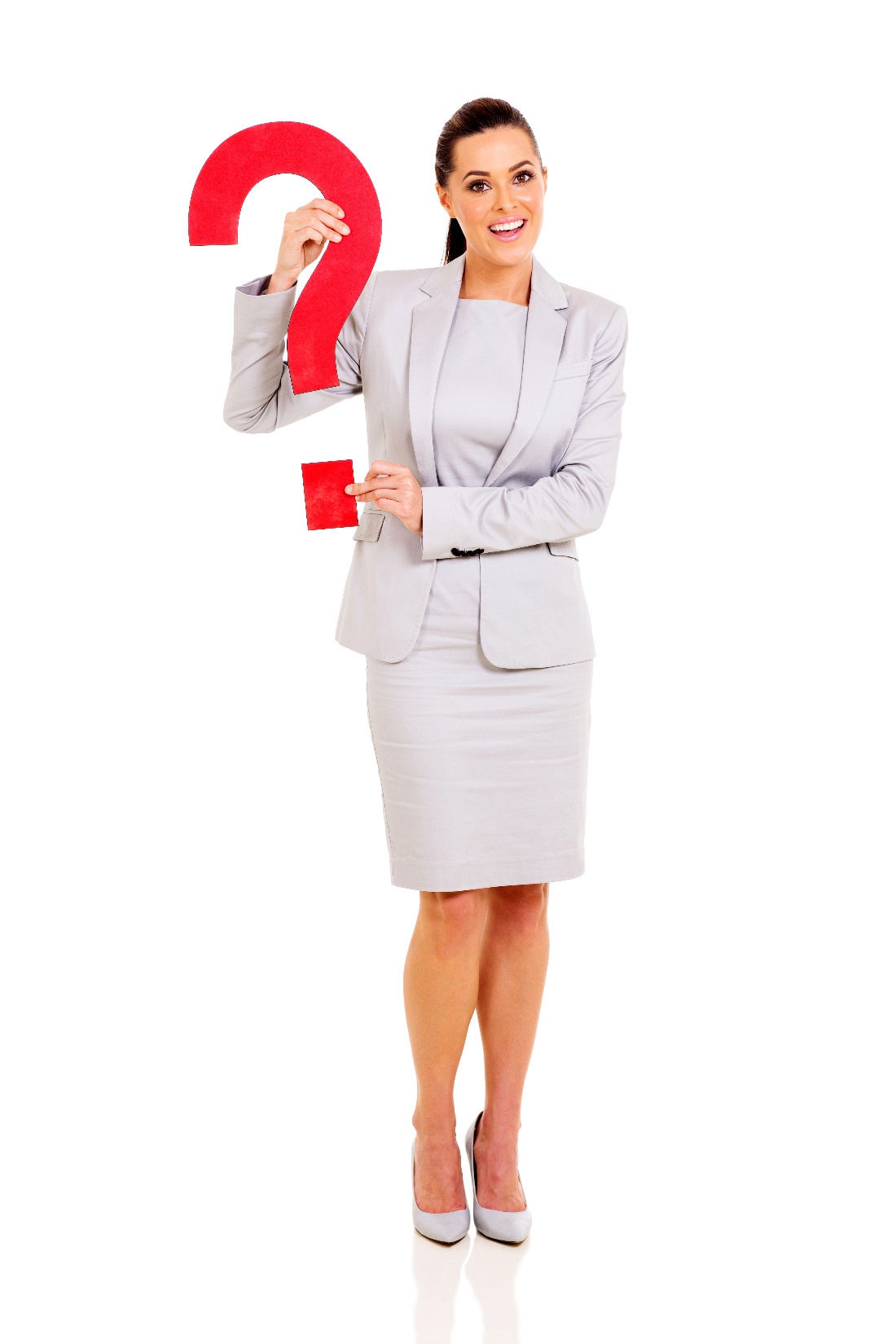 Какви геометрични фигури откривате на графичното изображение?
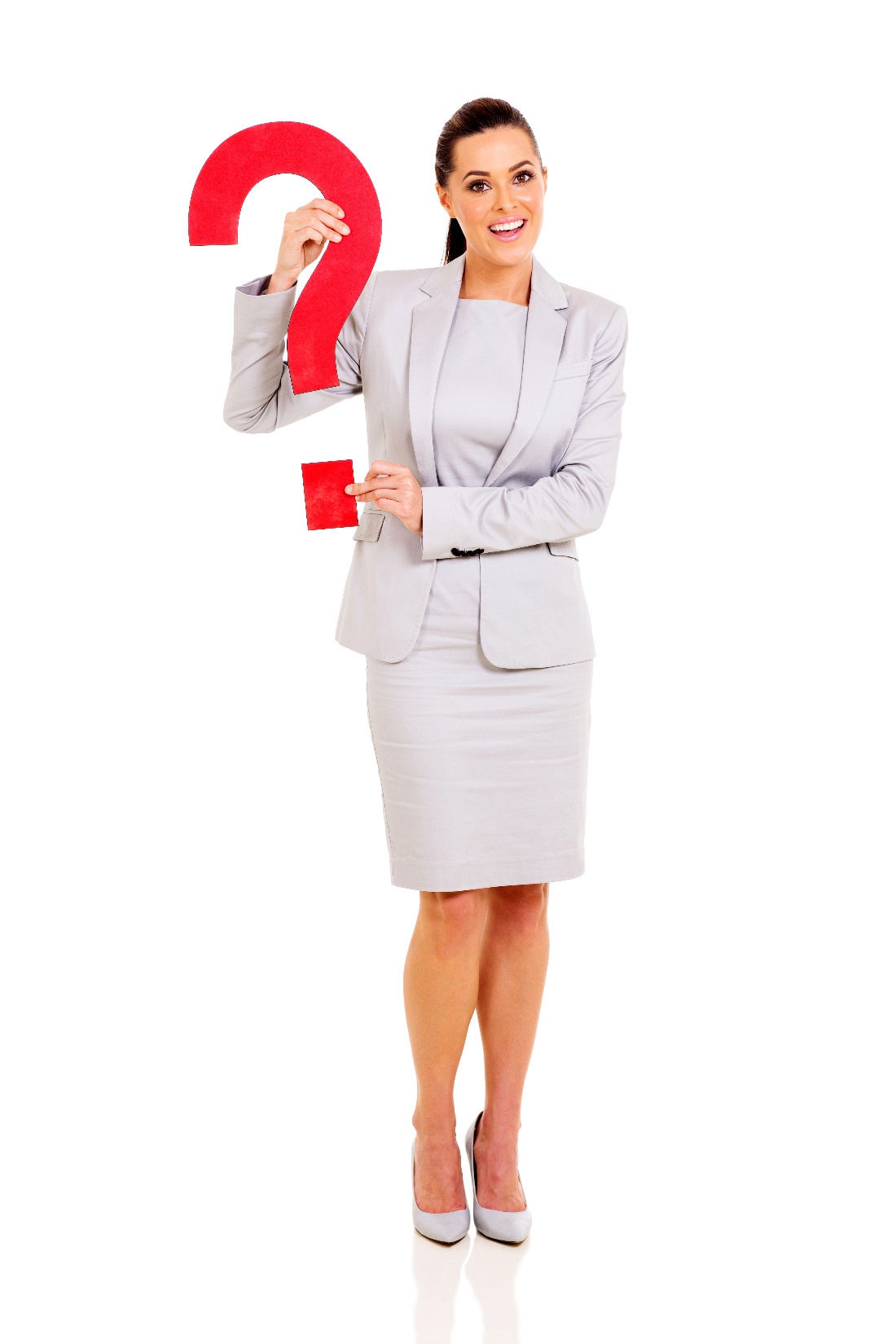 Подредени геометрични фигури
Подредени геометрични фигури